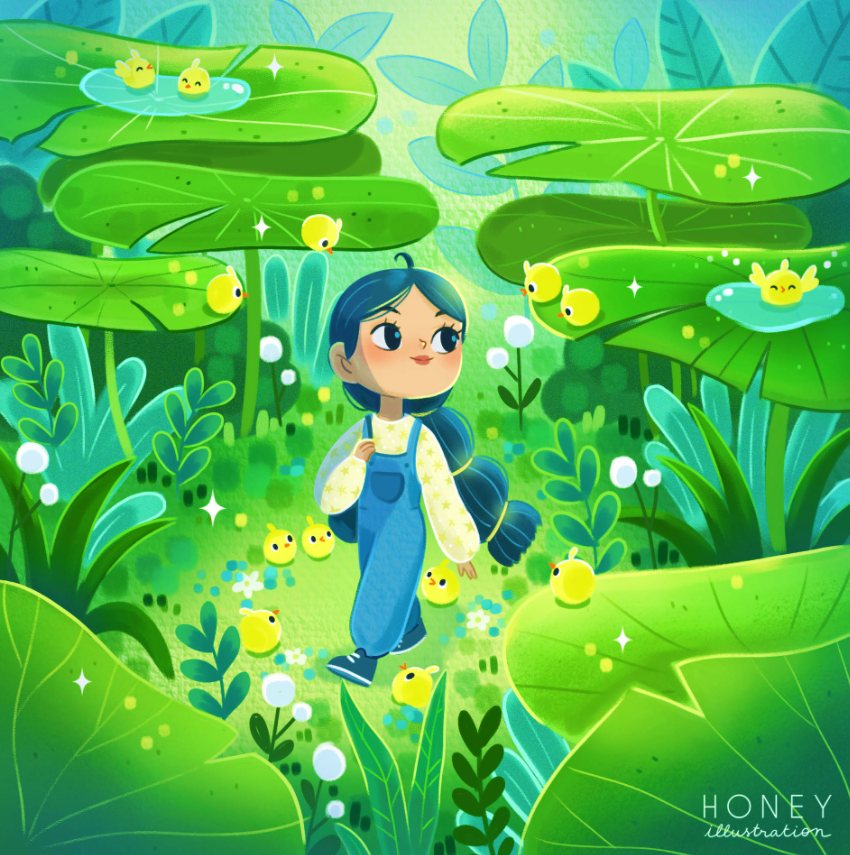 Tập đọc
CON GÁI
Theo đỗ thị thu hiÊn
MỤC TIÊU
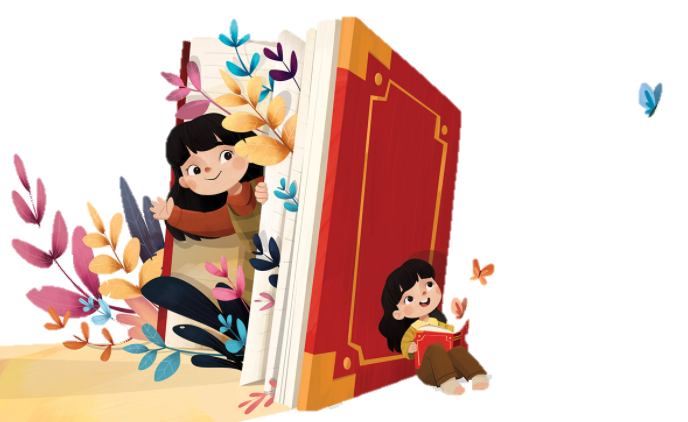 1) Đọc lưu loát, diễn cảm bài văn.
2) Hiểu ý nghĩa bài đọc.
3) Phê phán quan niệm "trọng nam khinh nữ".
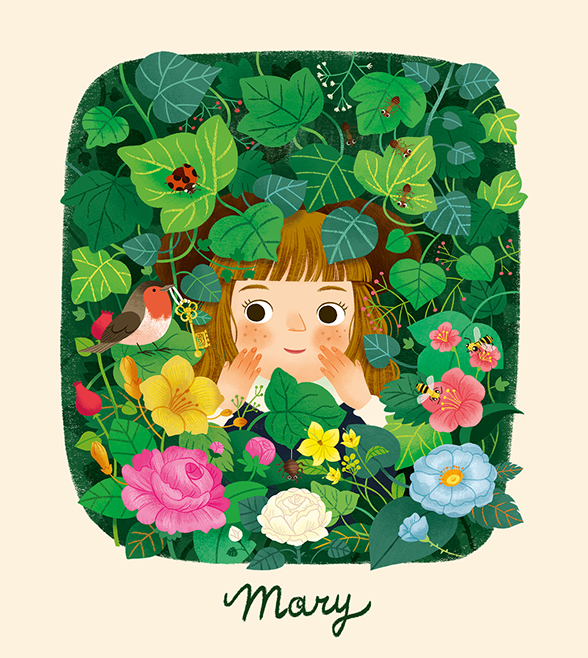 LUYỆN
ĐỌC
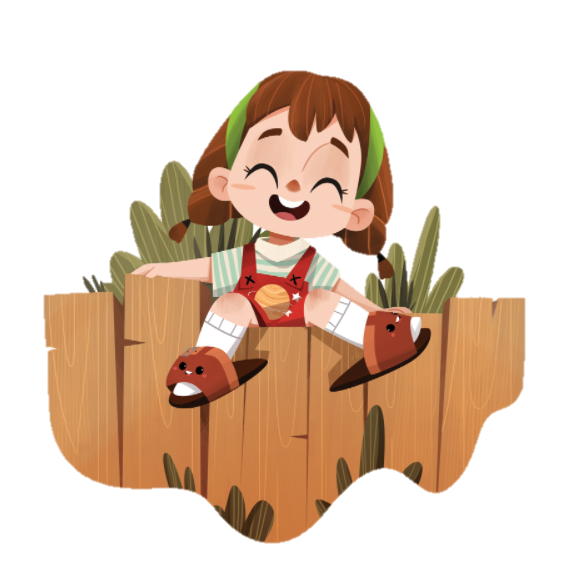 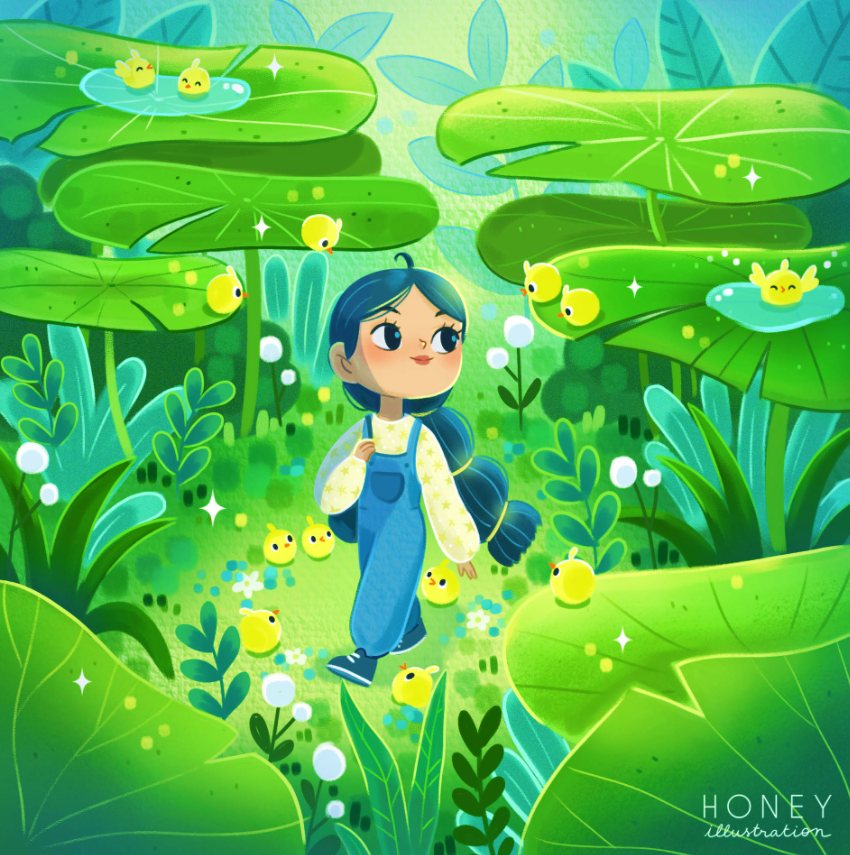 TIÊU CHÍ ĐỌC VÀ NHẬN XÉT
Bình thường
Rất tốt
Tốt
TIÊU CHÍ
1
1
1
2
2
2
3
3
3
Đọc đúng tiếng, đúng từ, 
lưu loát, mạch lạc
Ngắt, nghỉ hơi đúng ở các dấu câu, cụm từ rõ nghĩa
Cường độ đọc, tốc độ đọc đạt yêu cầu
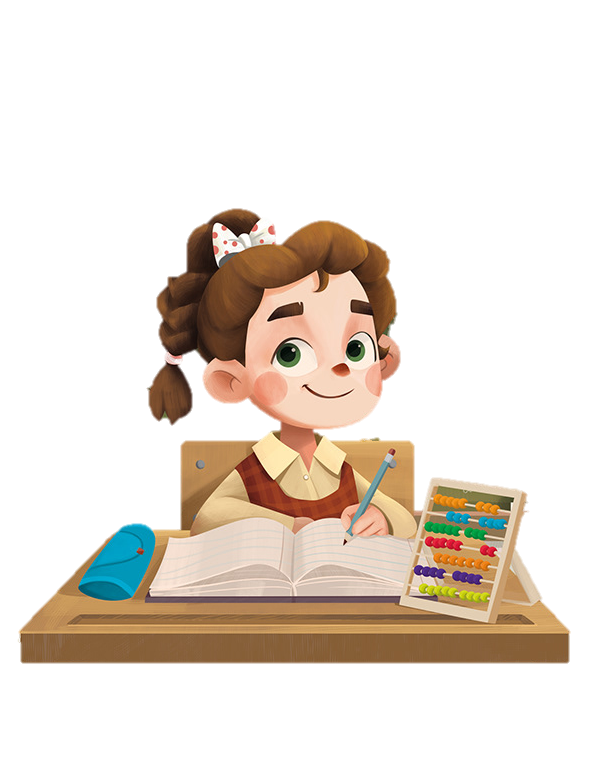 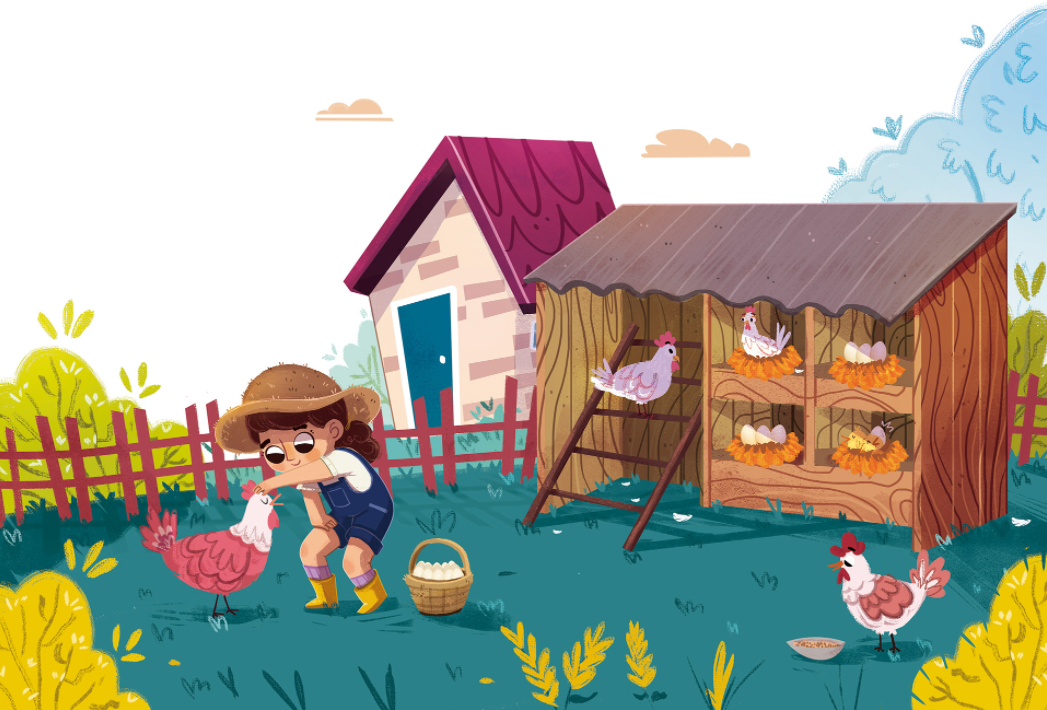 CON GÁI
Mẹ sắp sinh em bé. Cả nhà mong, Mơ háo hức. Thế rồi mẹ sinh một em gái. Dì Hạnh bảo: "Lại một vịt trời nữa.” Cả bố và mẹ đều có vẻ buồn buồn.
      Đêm, Mơ trằn trọc không ngủ. Em không hiểu vì sao mọi người lại có vẻ không vui lắm khi mẹ sinh em gái. Mơ thì kém gì con trai nhỉ? Ở lớp, em luôn là học sinh giỏi. Tan học, các bạn trai còn mải đá bóng thì Mơ đã về cặm cụi tưới rau rồi chẻ củi, nấu cơm giúp mẹ. Thế mà đám con trai còn dám trêu Mơ. Các bạn nói rằng con gái chẳng được tích sự gì. Tức ghê!
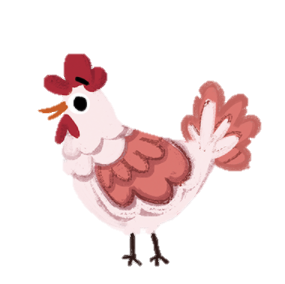 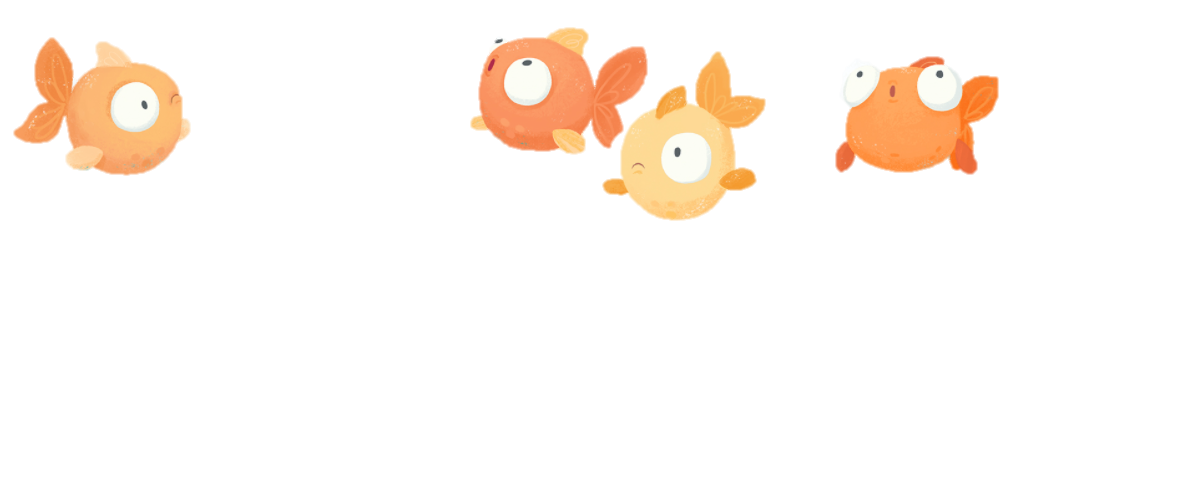 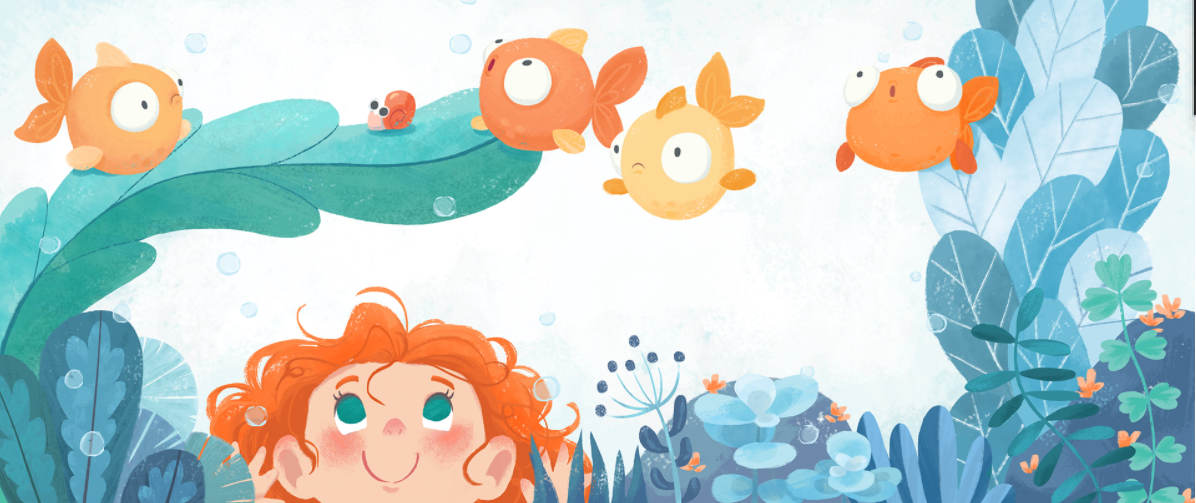 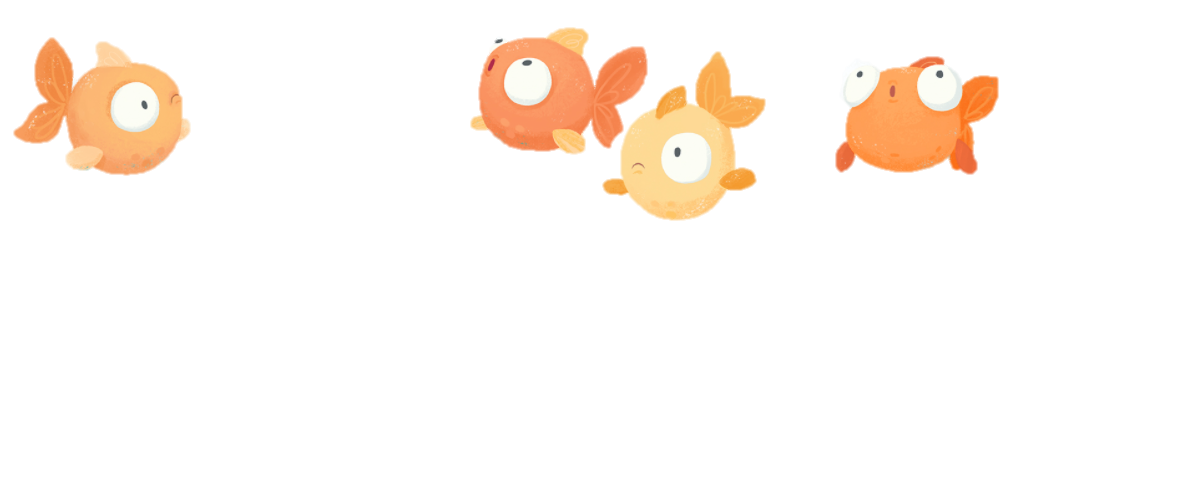 Mẹ phải nghỉ ở nhà, bố đi công tác xa, Mơ làm hết mọi việc trong nhà giúp mẹ. Tối, mẹ ôm Mơ vào lòng thủ thỉ: "Đừng vất vả thế, để sức mà lo học, con ạ!" Mơ nép vào ngực mẹ, thì thào: "Mẹ ơi, con sẽ cố gắng thay một đứa con trai trong nhà, mẹ nhé!" Mẹ ôm chặt Mơ, trào nước mắt.
	Chiều nay, thằng Hoan học lớp 3C mải đuổi theo con cào cào, trượt chân sa xuống ngòi nước. Nó cứ chới với, chới với. Mơ vội vàng lao xuống. Cả hai đứa ngụp lên, ngụp xuống, uống cơ man là nước. May mà mọi người đến kịp. Thật hú vía!
	Tối đó, bố về. Bố ôm Mơ chặt đến ngộp thở. Cả bố và mẹ đều rơm rớm nước mắt. Chỉ có em bé nằm trong nôi là cười rất tươi. Chắc là em khen chị Mơ giỏi đấy. Dì Hạnh nói giọng đầy tự hào: "Biết cháu tôi chưa? Con gái như nó thì một trăm đứa con trai cũng không bằng".
Theo ĐỖ THỊ THU HIÊN
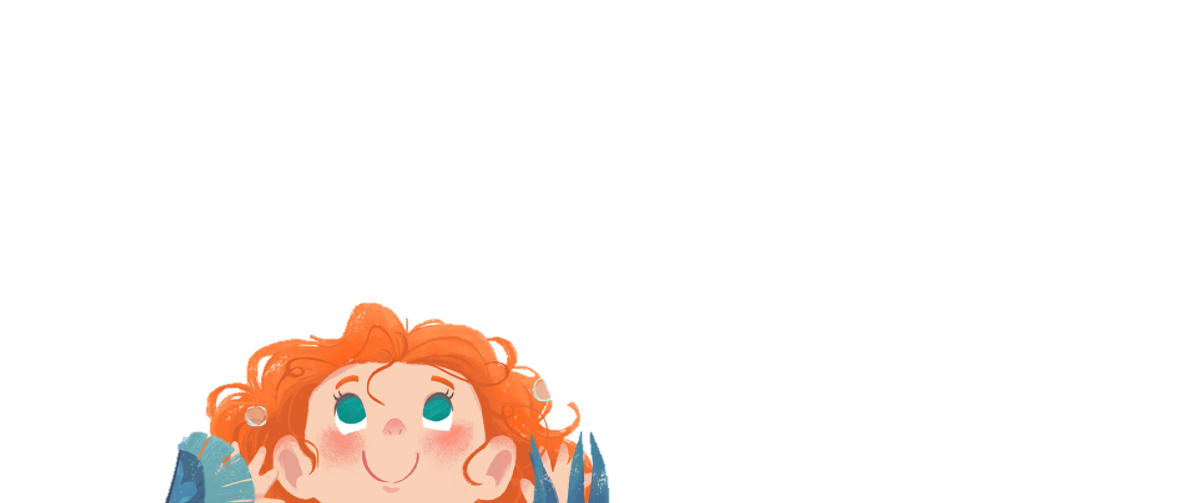 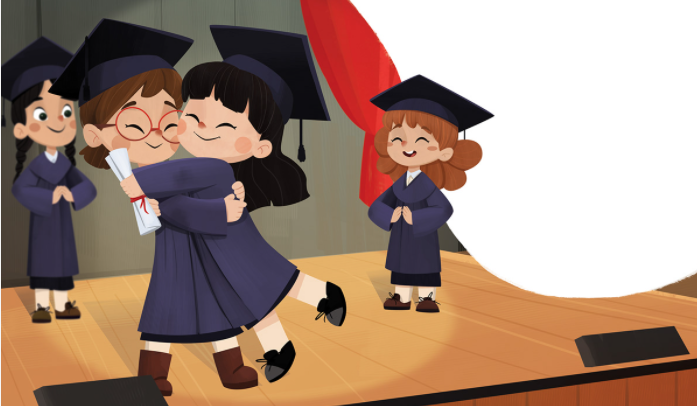 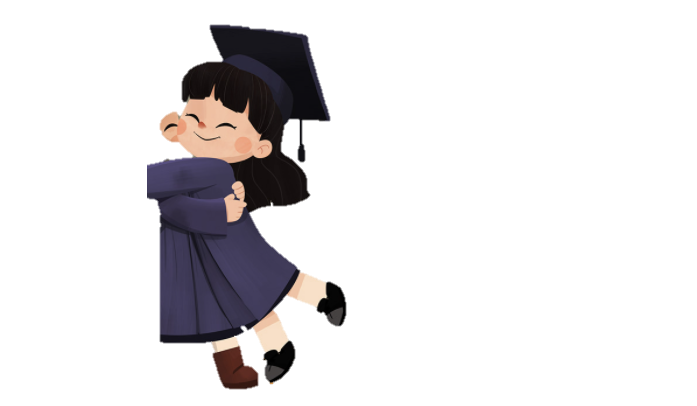 CHIA ĐOẠN
Đoạn 1: Từ đầu đến có vẻ buồn buồn.
Đoạn 2: Từ Đêm, Mơ trằn trọc đến Tức ghê!
Đoạn 3: Từ Mẹ phải nghỉ ở nhà đến trào nước mắt.
Đoạn 4: Từ Chiều nay đến Thật hú vía!
Đoạn 5: Phần còn lại.
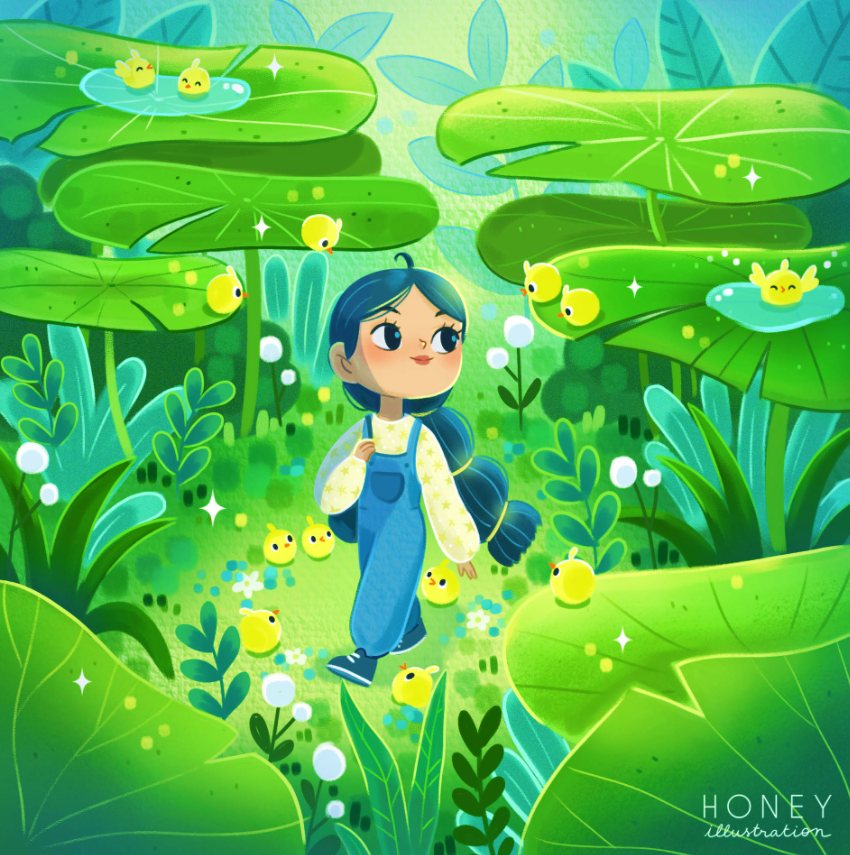 luyện đọc
giải nghĩa từ
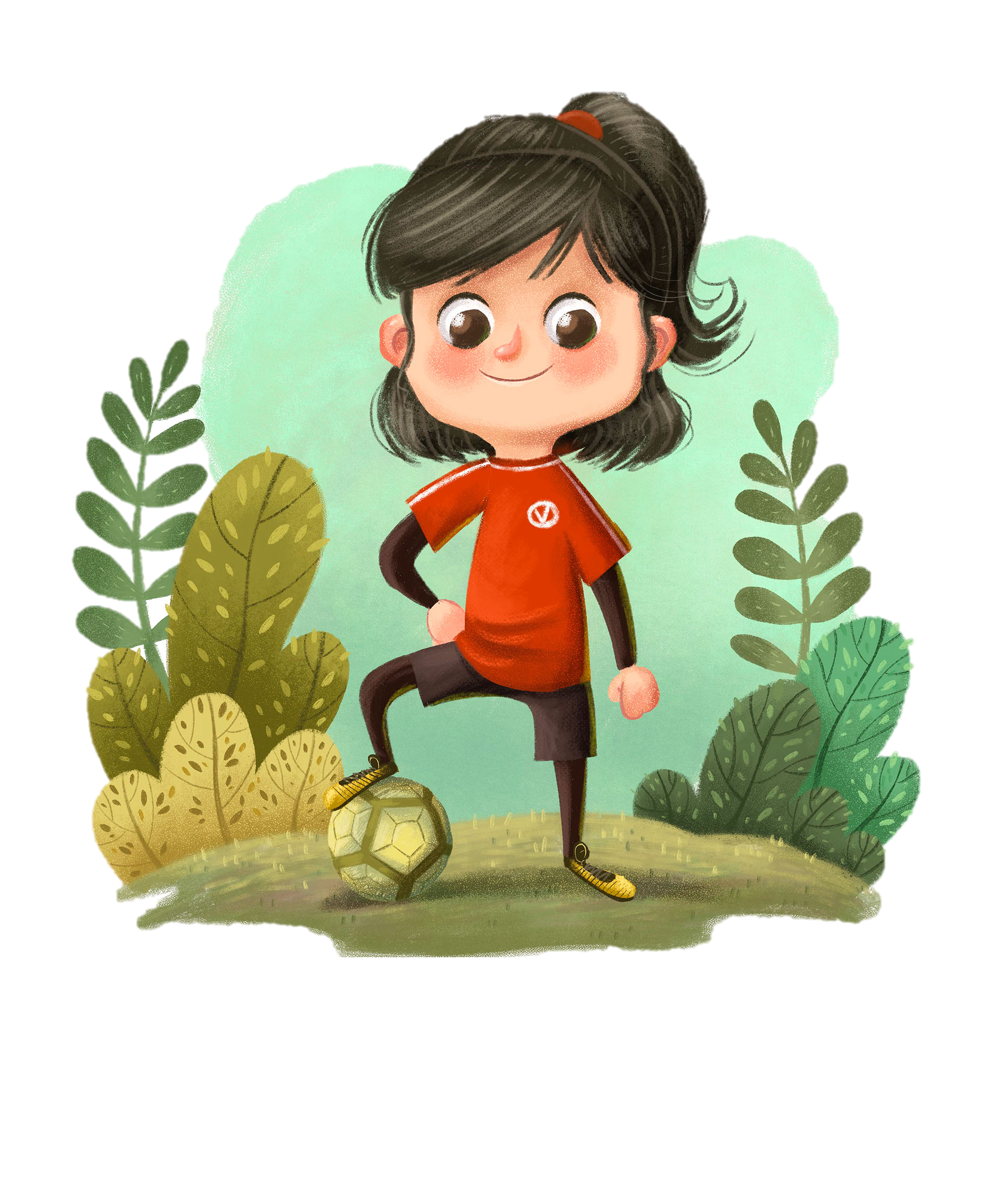 vịt trời
trằn trọc
(Cách gọi con gái với ý xem thường, cho rằng con gái lớn lên sẽ đi lấy chồng, bố mẹ không nhờ vả được gì)
cặm cụi
cơ man
rơm rớm
(rất nhiều)
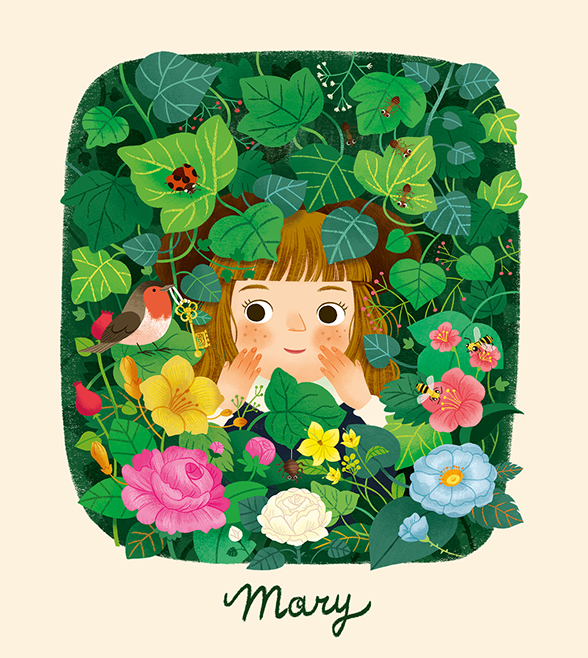 TÌM 
HIỂU 
BÀI
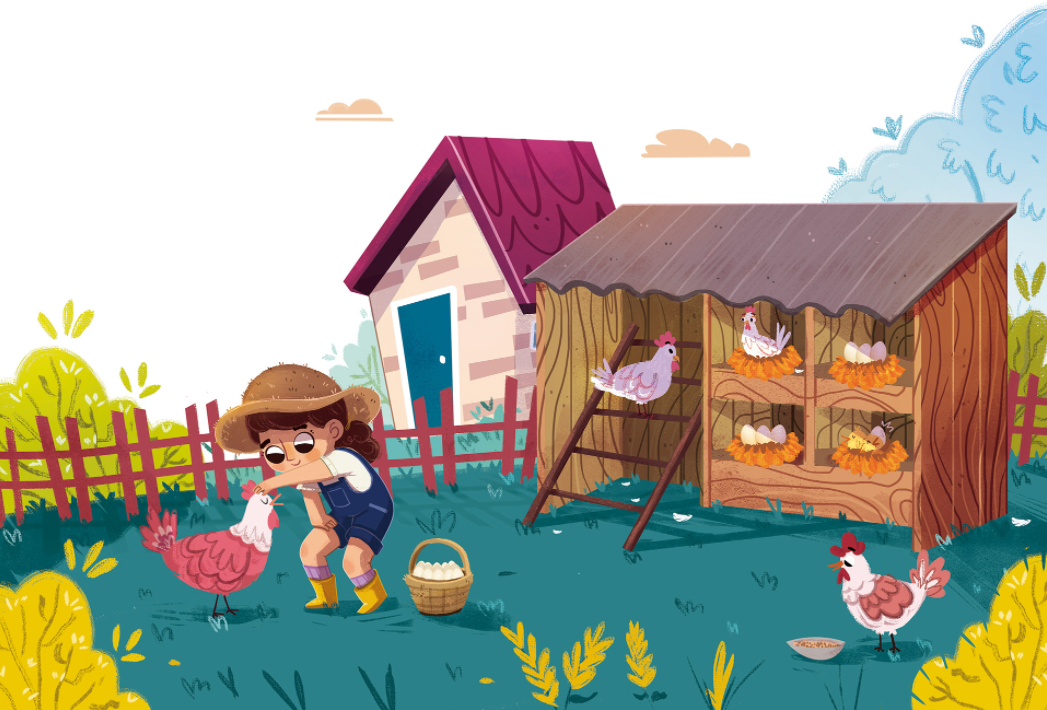 Câu 1: Những chi tiết nào trong bài cho thấy ở làng quê Mơ vẫn còn tư tưởng xem thường con gái?

- Dì Hạnh: Lại một vịt trời nữa  thất vọng
- Bố mẹ: Cả bố và mẹ đều có vẻ buồn buồn 
		 thích con trai, xem nhẹ con gái
- Đám con trai trong lớp: trêu Mai và nói con gái chẳng làm được tích sự gì.
		 suy nghĩ chỉ con trai mới làm được chuyện lớn
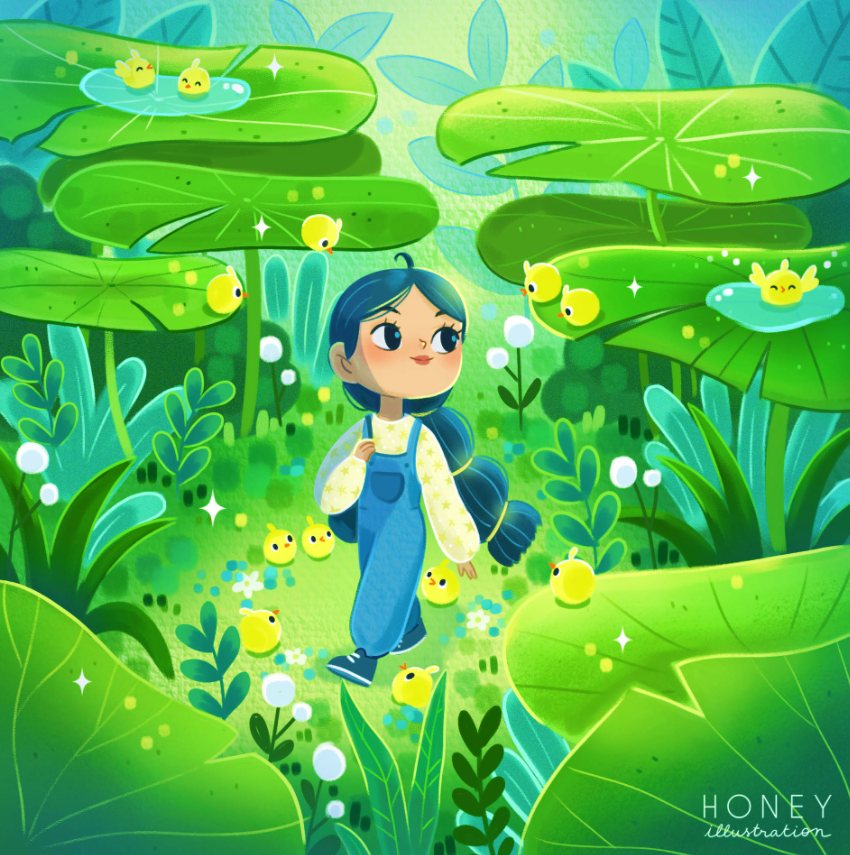 Câu 2: Những chi tiết nào chứng tỏ Mơ không thua gì các bạn trai?

- Ở lớp, Mơ luôn là học sinh giỏi. 
- Đi học về, Mơ giúp mẹ tưới rau, chẻ củi, nấu cơm.
- Bố đi công tác, mẹ lại mới sinh em bé, Mơ làm hết mọi việc trong nhà giúp mẹ.
- Mơ đã dũng cảm lao xuống ngòi nước để cứu em Hoan.
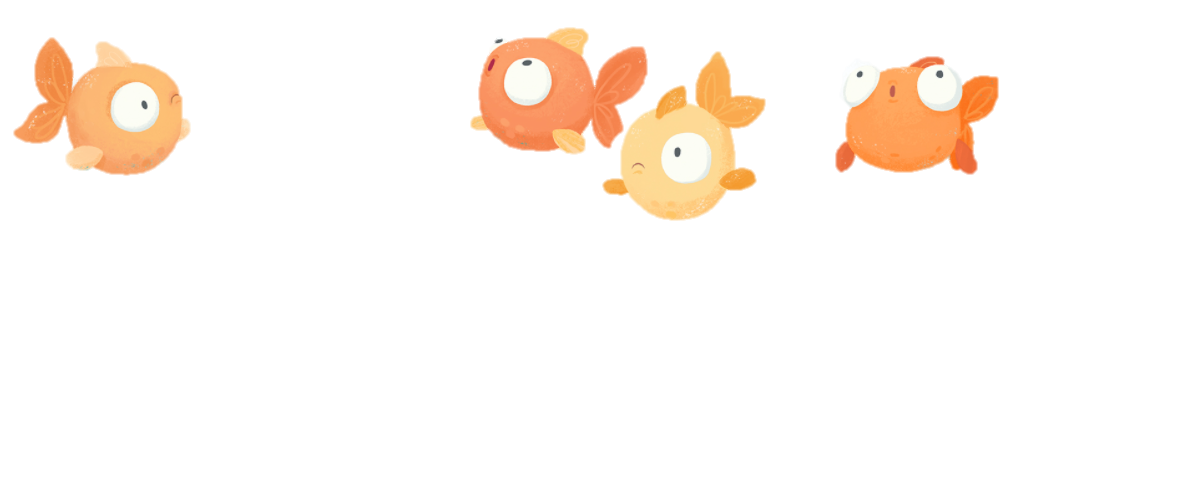 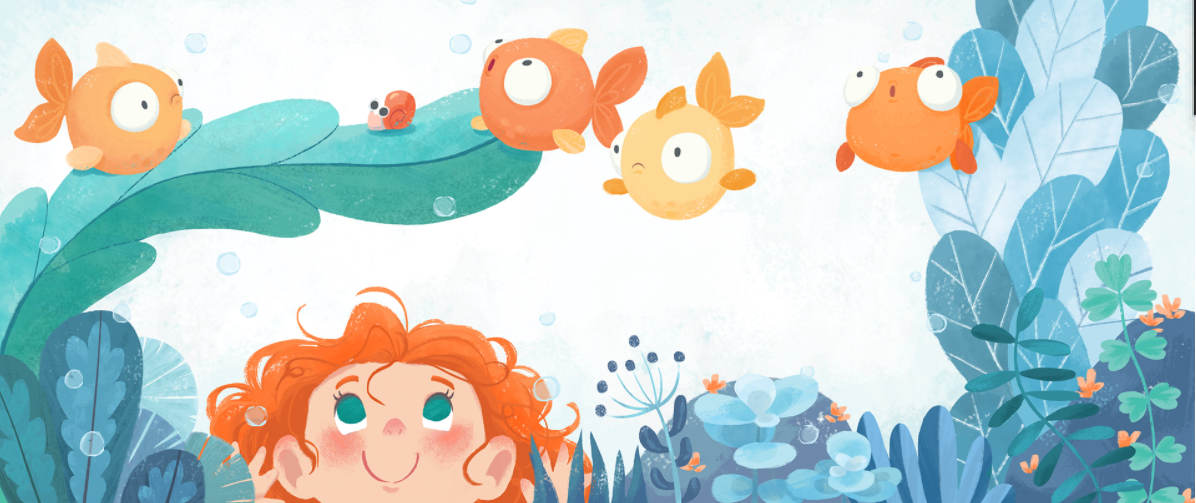 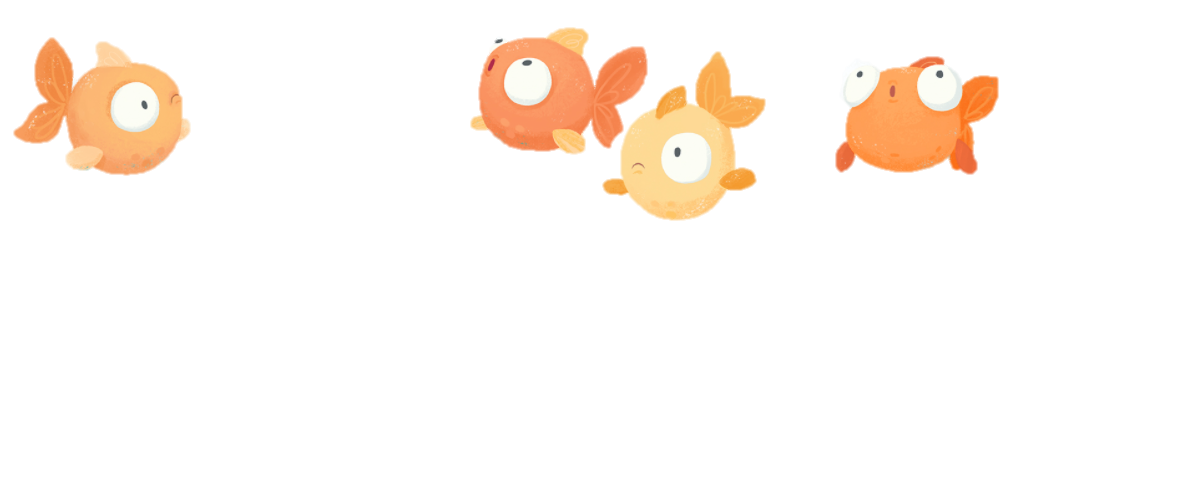 Câu 3: Sau chuyện Mơ cứu em Hoan, những người thân của Mơ có thay đổi quan niệm về "con gái" không ? Những chi tiết nào cho thấy điều đó?

	- Bố ôm Mơ chặt đến ngợp thở. 
	- Cả bố và mẹ đều xúc động rơm rớm nước mắt vì thương Mơ. 
	- Dì Hạnh nói giọng đầy tự hào: “Con gái như nó thì một trăm đứa con trai cũng không bằng”.
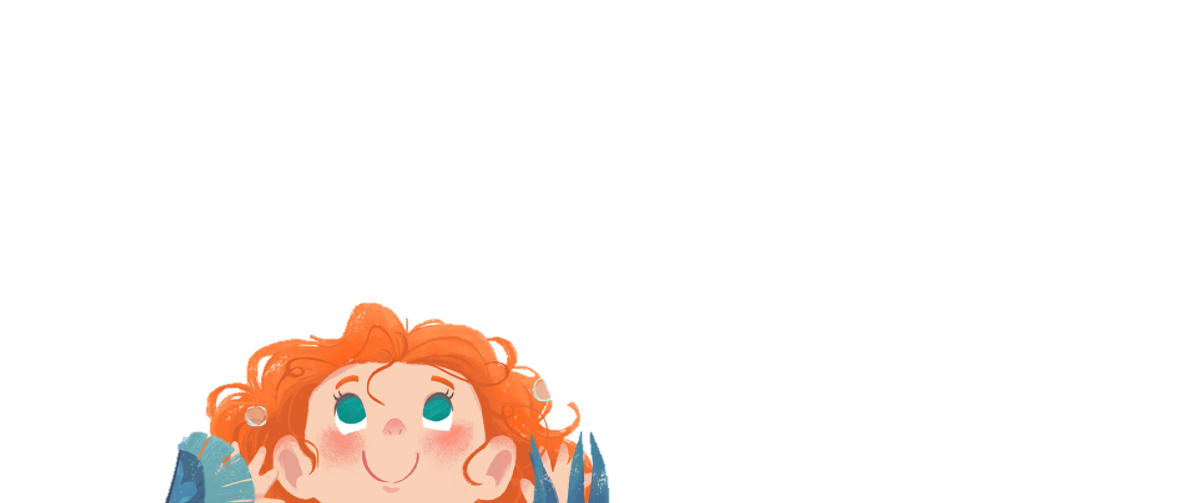 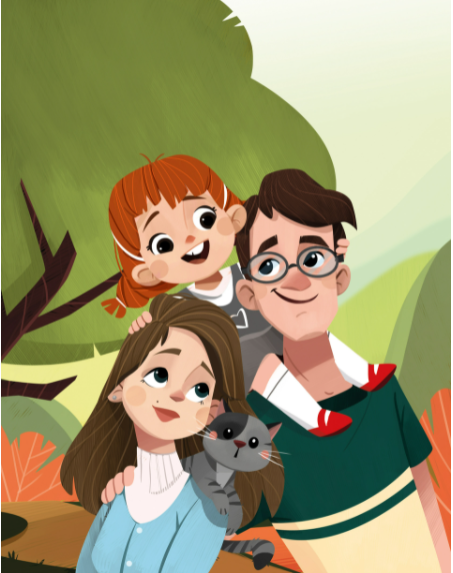 Câu 4: Đọc câu chuyện này, em có suy nghĩ gì?
- Bạn Mơ là con gái nhưng rất giỏi giang.
- Tư tưởng xem thường con gái là tư tưởng vô lí, bất công và lạc hậu.
- Sinh con là trai hay gái không quan trọng. Điều quan trọng là người con đó phải ngoan ngoãn, hiếu thảo làm vui lòng cha mẹ.
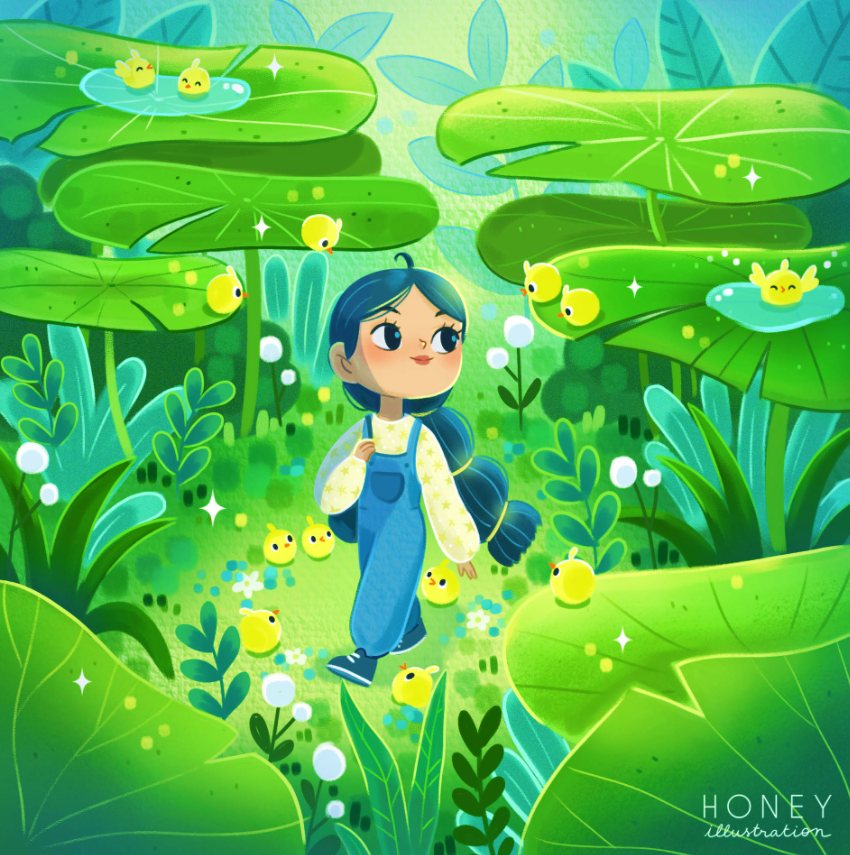 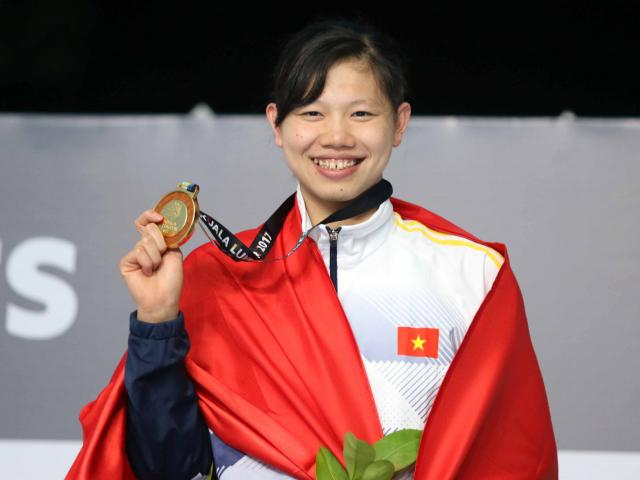 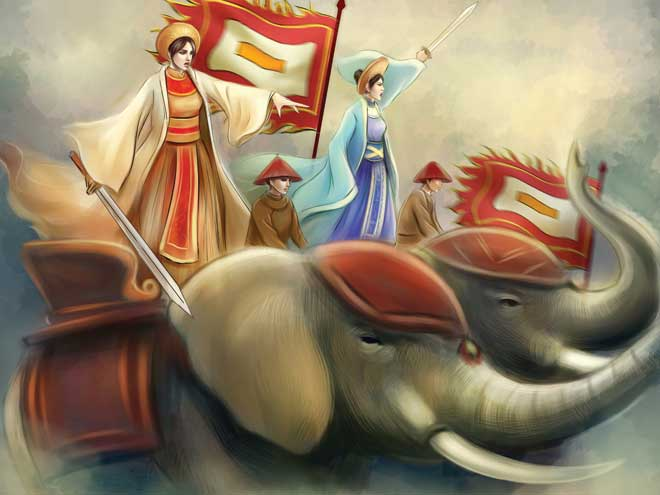 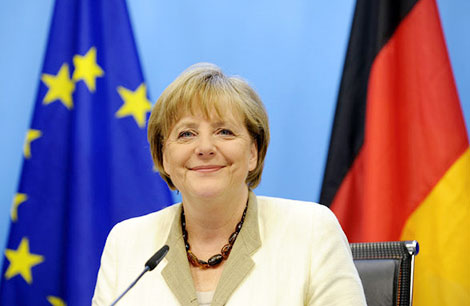 Vận động viên bơi lội Nguyễn Thị Ánh Viên
Thủ tướng Đức
Angela Merkel
Hai Bà Trưng
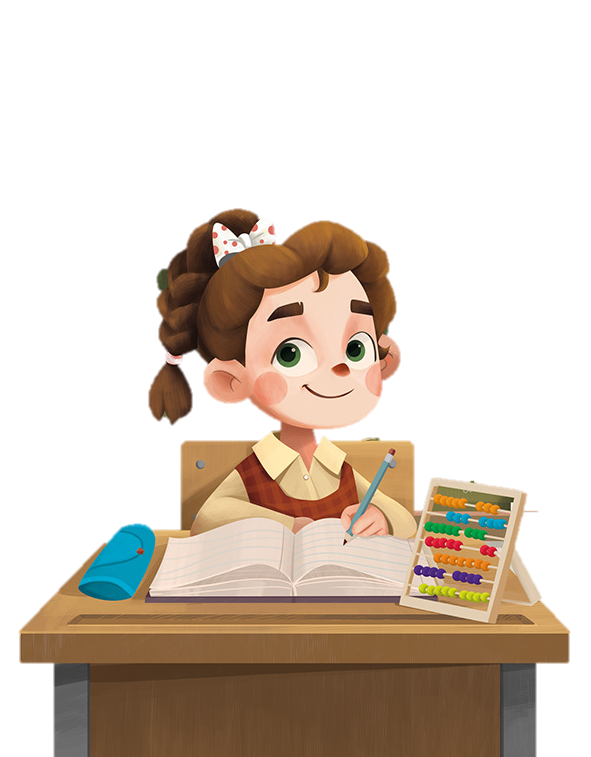 NỘI DUNG BÀI HỌC
Phê phán quan niệm lạc hậu “trọng nam khinh nữ”. Khen ngợi cô bé Mơ học giỏi, chăm làm, dũng cảm cứu bạn, làm thay đổi cách hiểu chưa đúng của cha mẹ em về việc sinh con gái.
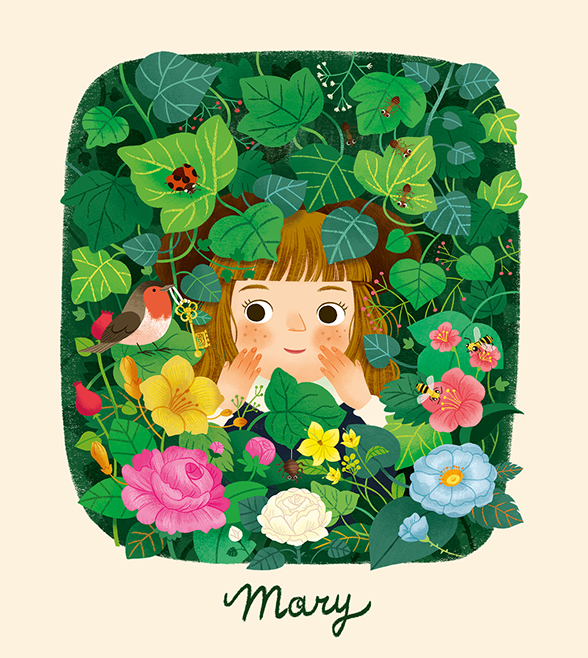 LUYỆN 
ĐỌC 
DIỄN CẢM
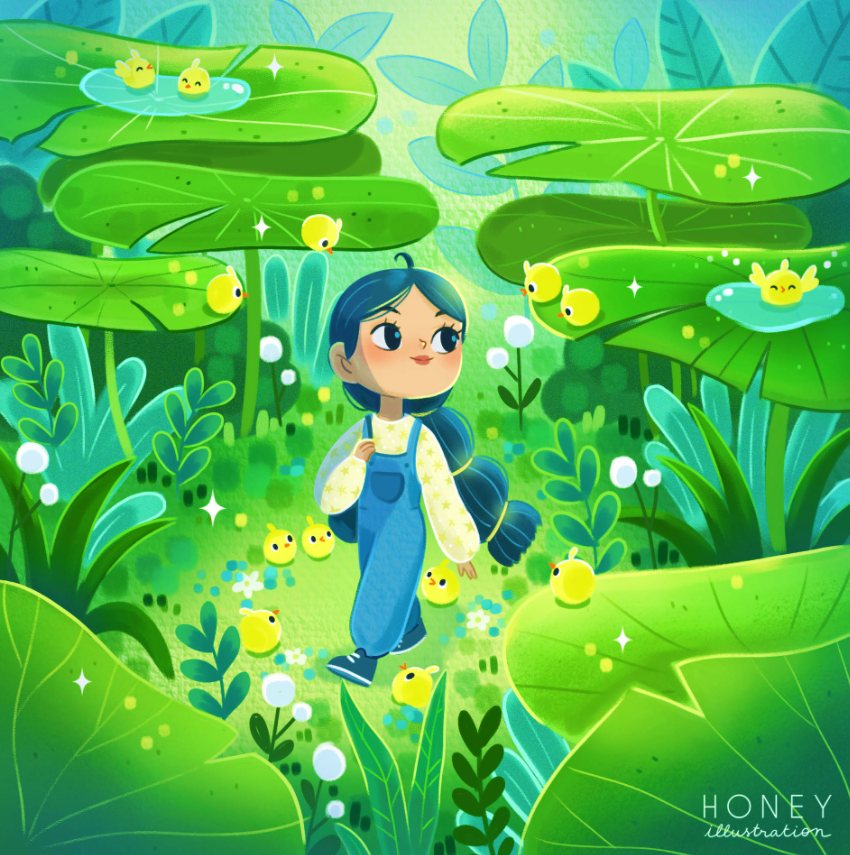 TIÊU CHÍ ĐỌC VÀ NHẬN XÉT
Bình thường
Rất tốt
Tốt
TIÊU CHÍ
1
1
1
2
2
2
3
3
3
Đọc đúng tiếng, đúng từ, 
lưu loát, mạch lạc
Ngắt, nghỉ hơi đúng ở các dấu câu, cụm từ rõ nghĩa
Cường độ đọc, tốc độ đọc đạt yêu cầu, diễn cảm
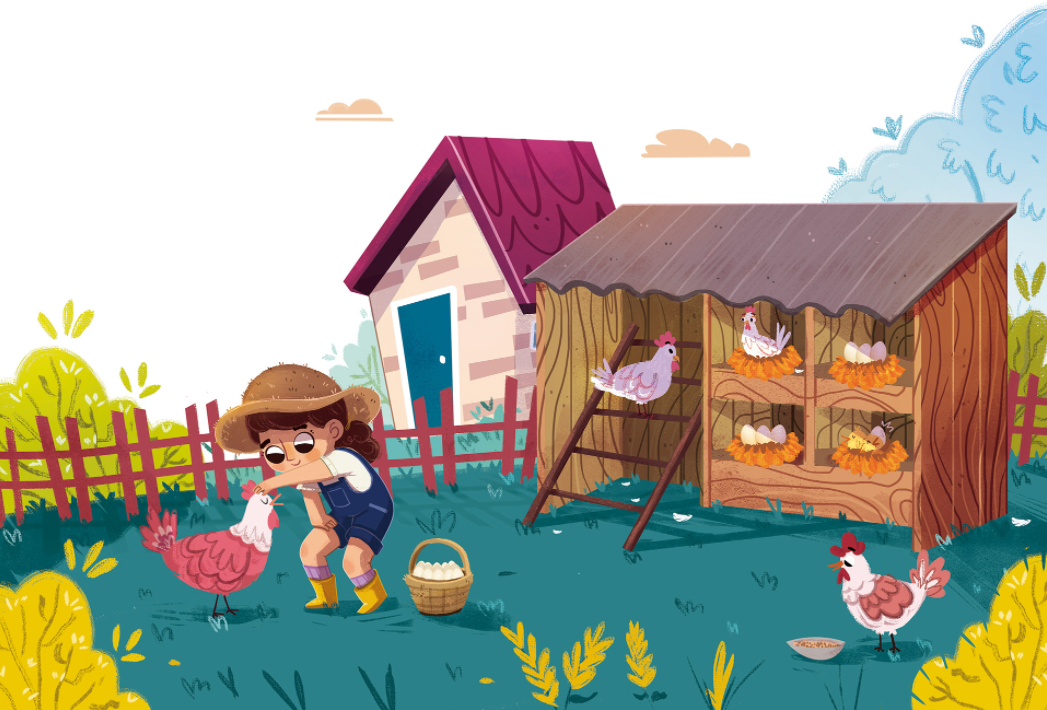 Tối đó, bố về. Bố ôm Mơ chặt đến ngộp thở. Cả bố và mẹ đều rơm rớm nước mắt. Chỉ có em bé nằm trong nôi là cười rất tươi. Chắc là em khen chị Mơ giỏi đấy. Dì Hạnh nói giọng đầy tự hào: "Biết cháu tôi chưa? Con gái như nó thì một trăm đứa con trai cũng không bằng".
ĐÁNH GIÁ MỤC TIÊU
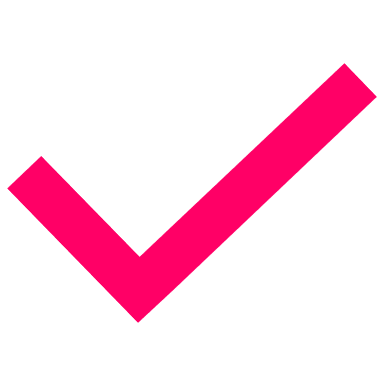 1) Đọc lưu loát, diễn cảm bài văn.
2) Hiểu ý nghĩa bài đọc.
3) Phê phán quan niệm "trọng nam khinh nữ".
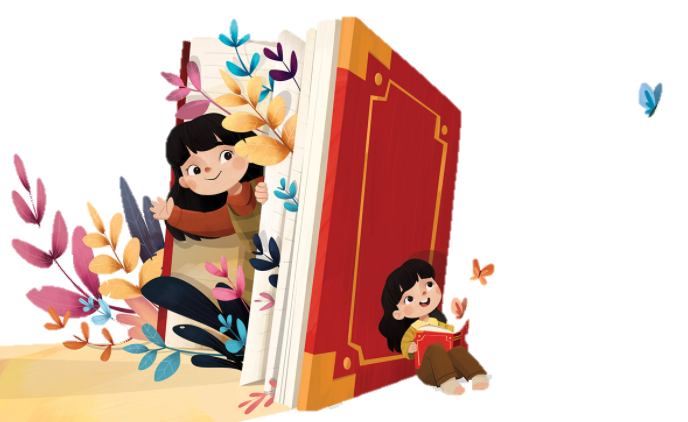 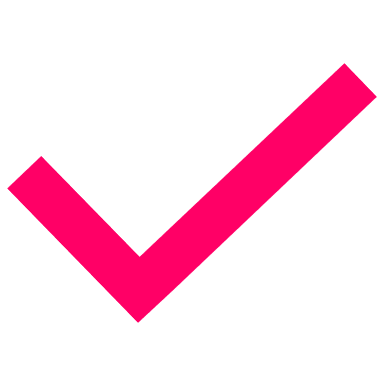 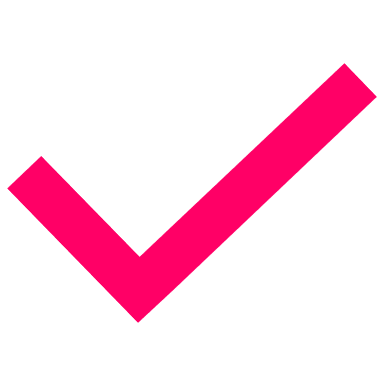 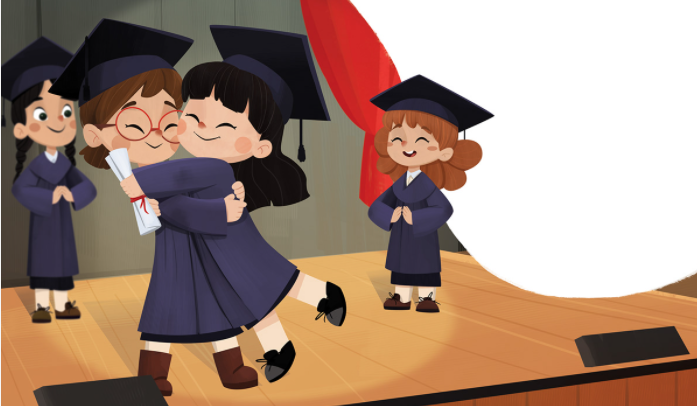 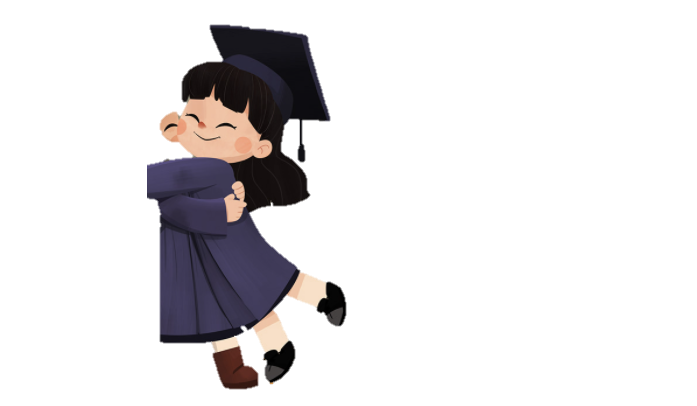 DẶN DÒ
- Đọc và trả lời lại các câu hỏi.